Istota czytania
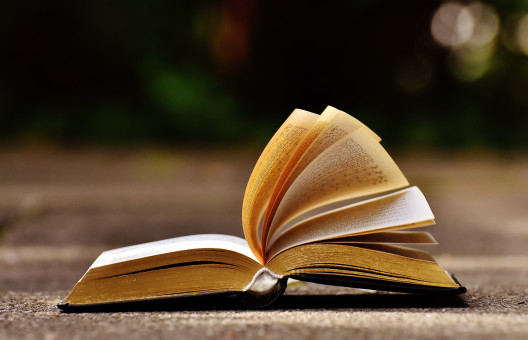 Rola i znaczenie umiejętności czytania w życiu współczesnego człowieka
umiejętność czytania należy do podstawowych sprawności instrumentalnych współczesnego człowieka;
umożliwia mu zdobywanie wiedzy ze źródeł pisanych;
zaspakaja w ten sposób jego potrzebę informacji;
warunkuje jego aktywne uczestnictwo w życiu społecznym;
określa możliwości korzystania z dóbr kultury i osiągnięć cywilizacji; 
a w okresie szkolnym warunkuje jego powodzenie w nauce szkolnej i efektywny udział w procesie nauczania-uczenia się.
Czytanie
Czytanie jest jedną z umiejętności językowych człowieka obok pisania, słuchania i mówienia. Jest ono również jedną z podstawowych umiejętności kształtowanych na szczeblu nauczania początkowego. Umiejętność ta tworzy podstawy dalszej edukacji ucznia, gdyż jest narzędziem uczenia się, kiedy dziecko czerpie informacje z książek.
Aspekty umiejętności czytania
techniczny - rozpoznawanie, kojarzenie i różnicowanie grafemów i fonemów, umiejętność ich odtwarzania w odpowiednim czasie (technika czytania). Istotą tego aspektu jest odkrycie przez dziecko odpowiedniości między kodem graficznym a kodem fonicznym języka, czyli przekładania języka pisanego na mówiony;

semantyczny - kojarzenie rozpoznanych znaków z posiadanym doświadczeniem, rozumienie dosłowne treści słów i zdań (czytanie ze zrozumieniem);

krytyczno-twórczy - ustosunkowanie się do tekstu, ocena czytanych treści w kontekście własnego doświadczenia, interpretacja tekstu zakładająca rozumienie nie tylko dosłowne, ale także przenośne, umiejętność korzystania z odczytywanych treści.

A. Brzezińska: Czytanie i pisanie - nowy język dziecka. Warszawa 1987
Cechy czytania
Czytanie jest czynnością w pełni świadomą. Aby ją opanować, dziecko musi sobie zdawać sprawę z jej struktury, znać jej elementy składowe, sposoby realizacji składających się na nie czynności, a to wymaga specjalnie zorganizowanego nauczania. Umiejętności tej bowiem dziecko nie dziedziczy, ani nie może jej opanować spontanicznie. Do nauki w tym wieku konieczna jest silna motywacja dzieci.
Umiejętność czytania ma charakter złożony. Czynność ta jest dokonywana jednocześnie w obrębie analizatora wzrokowego, słuchowego i artykulacyjnego. Prawidłowe funkcjonowanie tych analizatorów umożliwia opanowanie elementarnej techniki czytania, opartej na wzrokowym rozpoznawaniu (identyfikacji i różnicowaniu) liter, kojarzeniu ich z odpowiednimi głoskami, ich syntezie w wyrazy i zdania, a także umiejętności ich artykulacji.
Fazy czytania – faza początkowa
W początkowej fazie opanowywania czynności czytania, każde jej ogniwo jest uświadamiane odrębnie i oddzielnie wykonywane. W miarę ich opanowywania poszczególne ogniwa łączą się ze sobą i są realizowane coraz bardziej płynnie, bez wysiłku, aż do pełnej automatyzacji, gdzie przebieg czynności przestaje być uświadamiany. Wymaga to jednak długiego okresu ćwiczeń. 
W nauce w tym okresie wykorzystuje się możliwości percepcyjne sześcio- siedmioletniego dziecka, czyli percepcję subiektywną, rozpoznawanie wyrazów po jakiejś jednej zapamiętanej literze, po jakichś właściwościach przypadkowych, po swoistych szczegółach kształtu liter, gdzie słowa przedstawiają przedmioty znane młodemu czytelnikowi.
Fazy czytania – faza automatyzacji
Z chwilą osiągnięcia fazy automatyzacji czynności czytania, rolę wiodącą zaczyna pełnić rozumienie. Na tym poziomie dziecko jest w stanie odczytywać sens wyrazów i zdań, co jest istotą rozumienia czytanego tekstu. I chociaż rozumienie uzależnione jest od procesu dekodowania, to jednak samo dekodowanie nie oddziałuje bezpośrednio na proces rozumienia. 
Innymi słowy nie zawsze czytane wyrazy wiążą się z realnymi wyobrażeniami przedmiotów i zjawisk. Dlatego błędne jest dążenie do doskonalenia u dzieci wyłącznie strony technicznej czytania, bez rozwijania rozumienia tekstów.
Fazy nabywania umiejętności czytania
faza logograficzna (przedfonemowa) – polega na wzrokowym rozpoznawaniu minimum cech przekazu poprzez uruchomienie wzrokowej pamięci obrazu wyrazu wcześniej poznanego. Umożliwia ona odczytywanie poznanych i utrwalonych wyrazów.
faza alfabetyczna (fonologiczna) – charakteryzuje się  stosowaniem techniki czytania głoskami, czyli przyporządkowania kolejnym literom odpowiednich fonemów, by w konsekwencji dokonać ich syntezy.
faza ortograficzna – cechuje się umiejętnością rozpoznawania struktur wewnątrzsylabowych, sylab, morfemów, czyli najmniejszych znaczeniowo niepodzielnych cząstek wyrazów określających także stosunki gramatyczne. W tej fazie wykorzystywana jest technika sylabizowania i całościowego czytania.

za A. Maurer (red): Program kształtowania świadomości fonologicznej dla dzieci przedszkolnych i szkolnych. Kraków 1997.
Aspekty gotowości do nauki czytania
gotowość psychomotoryczna – jej istotą jest ukształtowanie się u dziecka tych wszystkich umiejętności i sprawności, które decydują o sprawnym opanowaniu techniki czytania. Są to m.in.: prawidłowa wymowa, prawidłowy poziom percepcji wzrokowej i słuchowej oraz właściwa koordynacja wzrokowo-słuchowo-ruchowa;
gotowość słownikowo-pojęciowa – opanowanie  umiejętności operowania posiadaną wiedzą i doświadczeniem językowym, umożliwiające właściwe rozumienie słuchanych tekstów;
gotowość emocjonalno-motywacyjna – jest rozumienie przez dziecko znaczenia umiejętności czytania dla niego samego oraz tego, co można dzięki niej osiągnąć .

A. Brzezińska: Czytanie i pisanie - nowy język dziecka.  Warszawa 1987
Wskaźniki oceny umiejętności czytania